Detailed Map (5 Areas / 13 Localities)Social Care & Early Help Teams
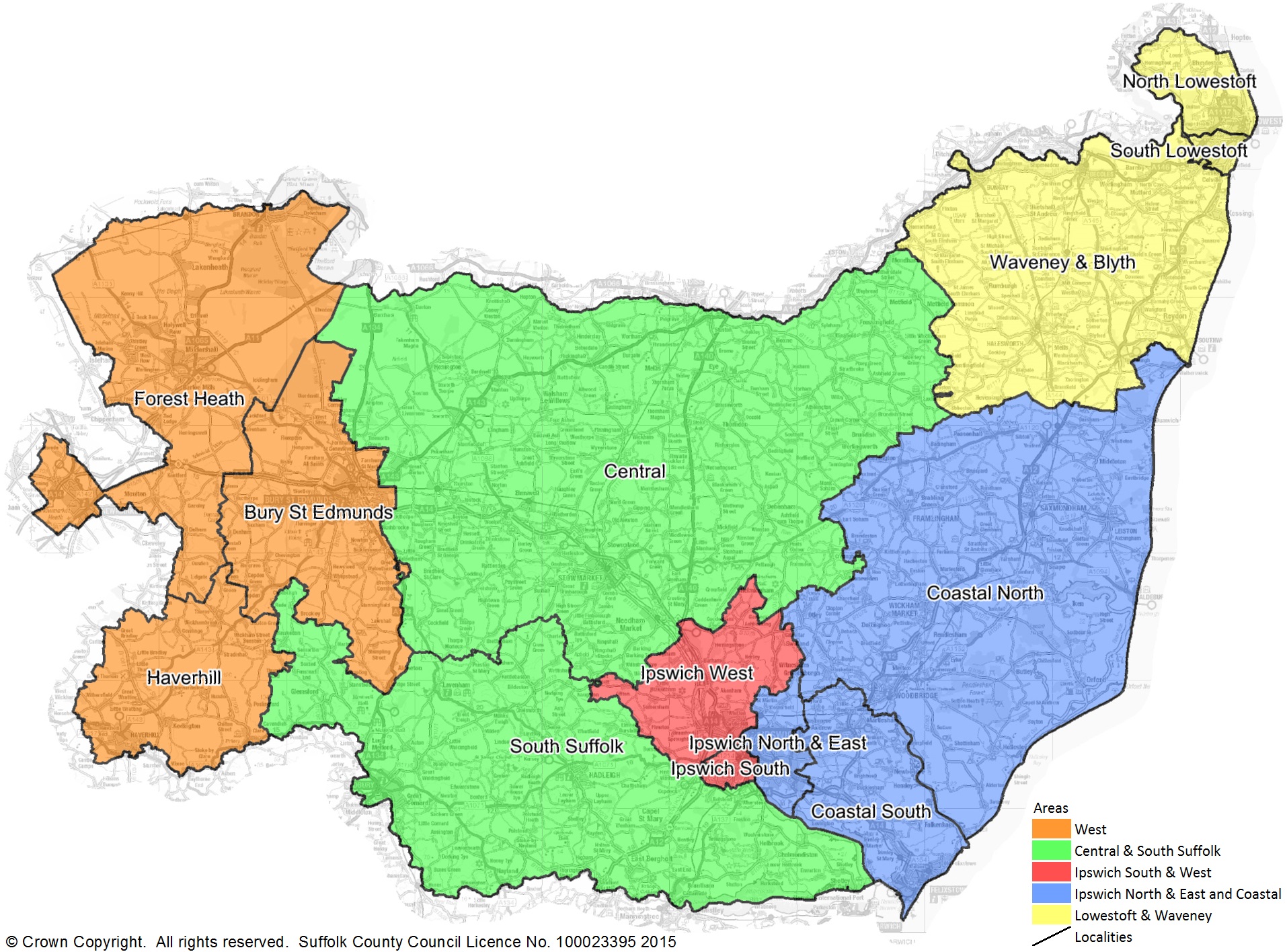